Εισαγωγή στις νέες τεχνολογίες επικοινωνίας
Μάθημα  7o
Φυλλομετρητής – Calc
calc
Διαφορές με το Writer

Το writer χρησιμοποιείται για τη μορφοποίηση κειμένου ενώ 
Το calc χρησιμοποιείται για 
τη διαχείριση πολλών δεδομένων
Τον υπολογισμό μαθηματικών πράξεων
calc
Λειτουργία με κελιά
Πρώτα αναφέρεται το γράμμα και μετά ο αριθμός (πχ Α1)
Στα κελιά μπαίνουν κείμενο και αριθμοί

Βρείτε τα ακόλουθα κελιά
C4
E10
L15
calc
Κοινές λειτουργίες με Writer:
Μορφοποίηση γραμματοσειράς
Στοίχιση κειμένου
Εισαγωγή απεικονίσεων (εικόνες, εικόνες clip art, κλπ)
Εισαγωγή πλαίσιο κειμένου, κεφαλίδων & υποσέλιδων, Συμβόλων
calc
Μορφοποίηση γραμματοσειράς
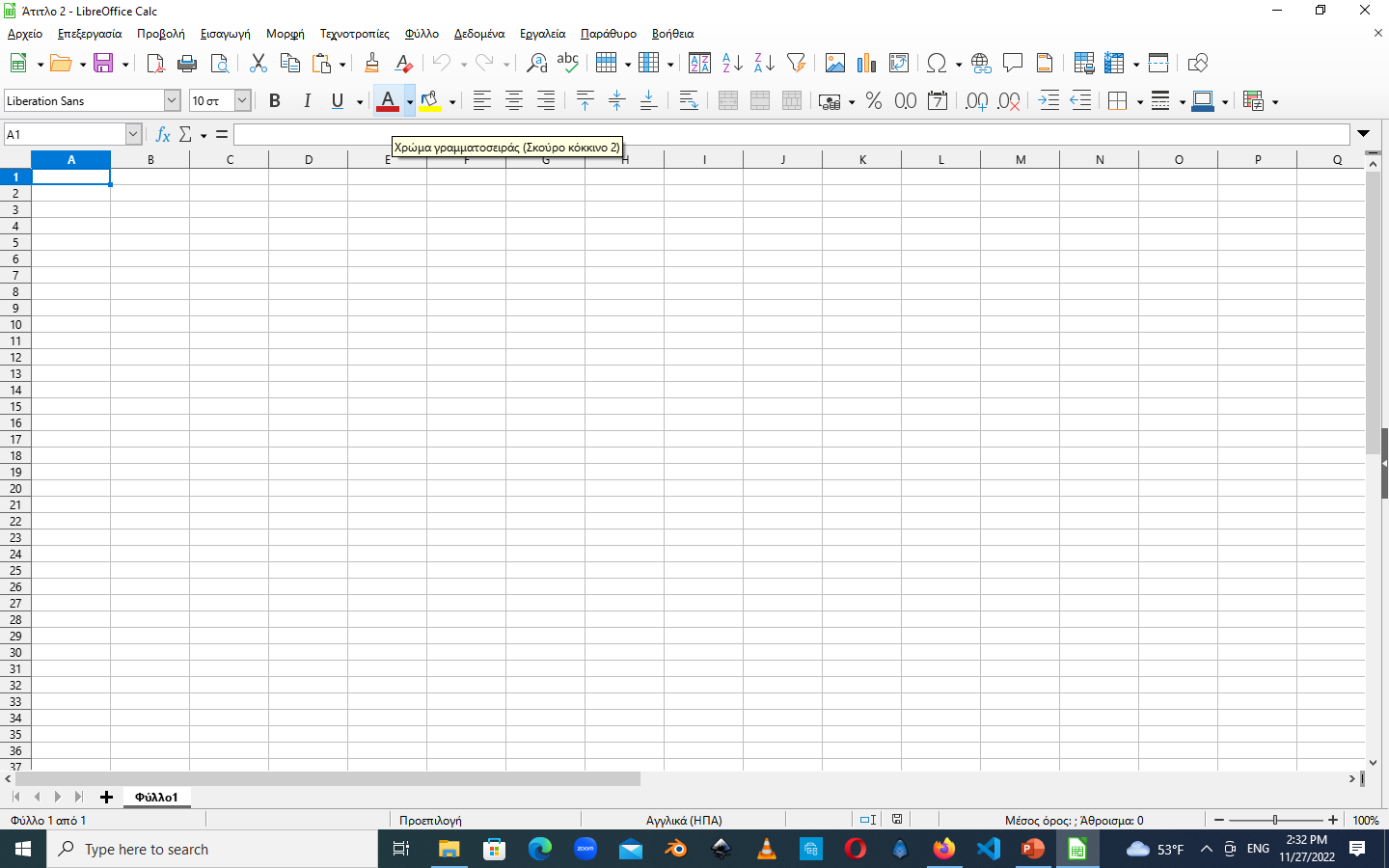 calc
Στοίχιση κειμένου
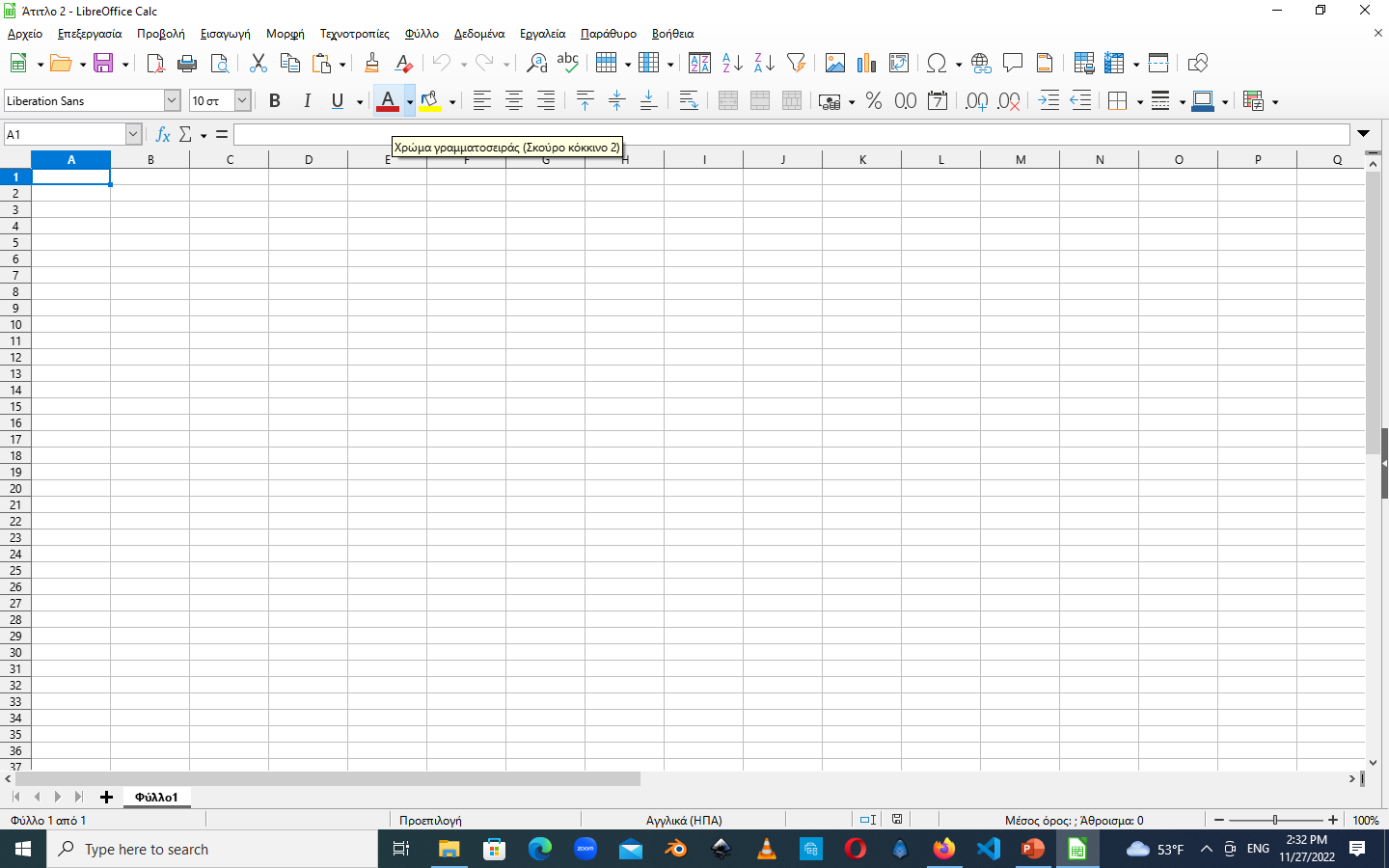 calc
Τύπος δεδομένων κελιών
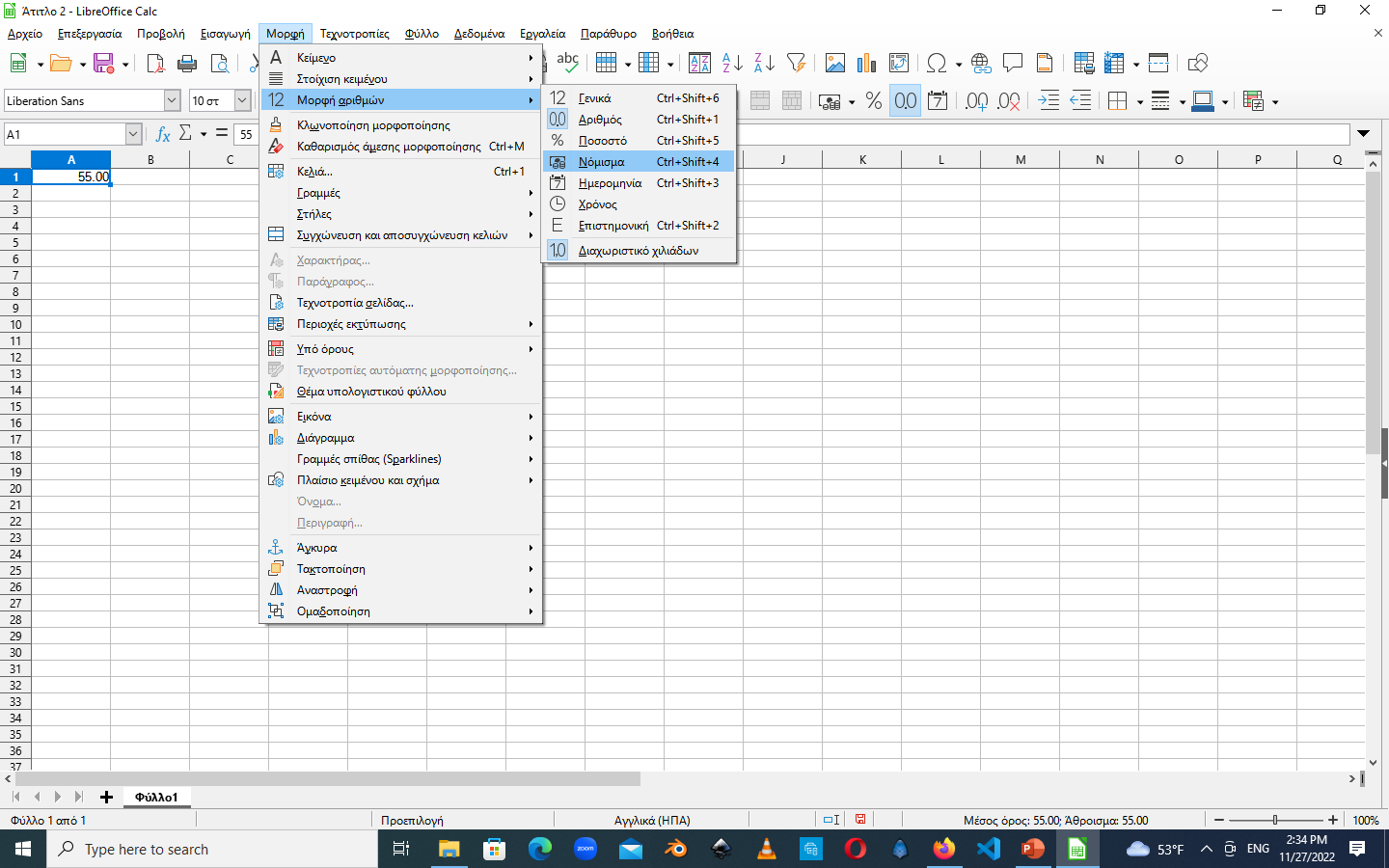 calc
Εισαγωγή απεικονίσεων
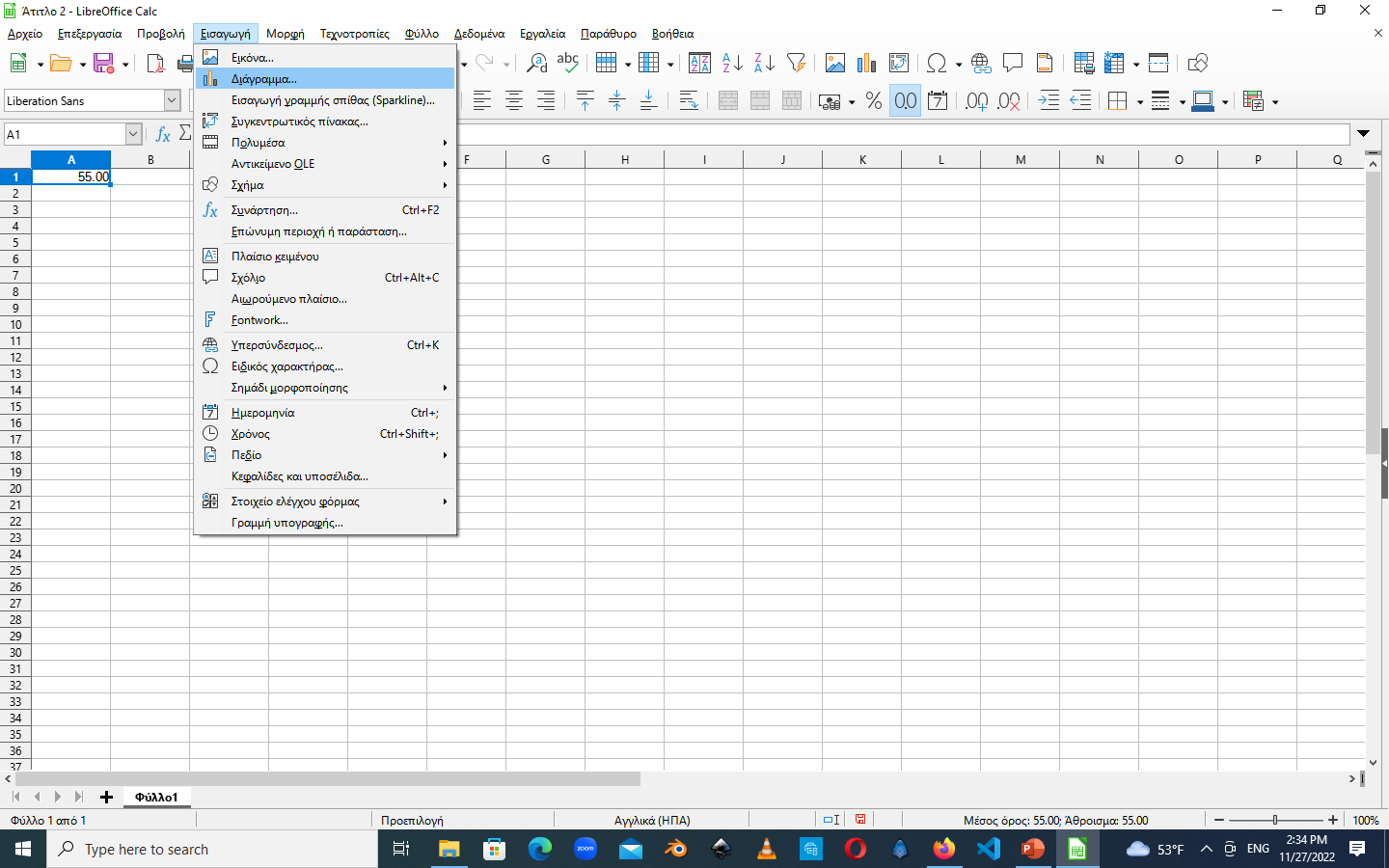 calc
Εισαγωγή Κείμενο
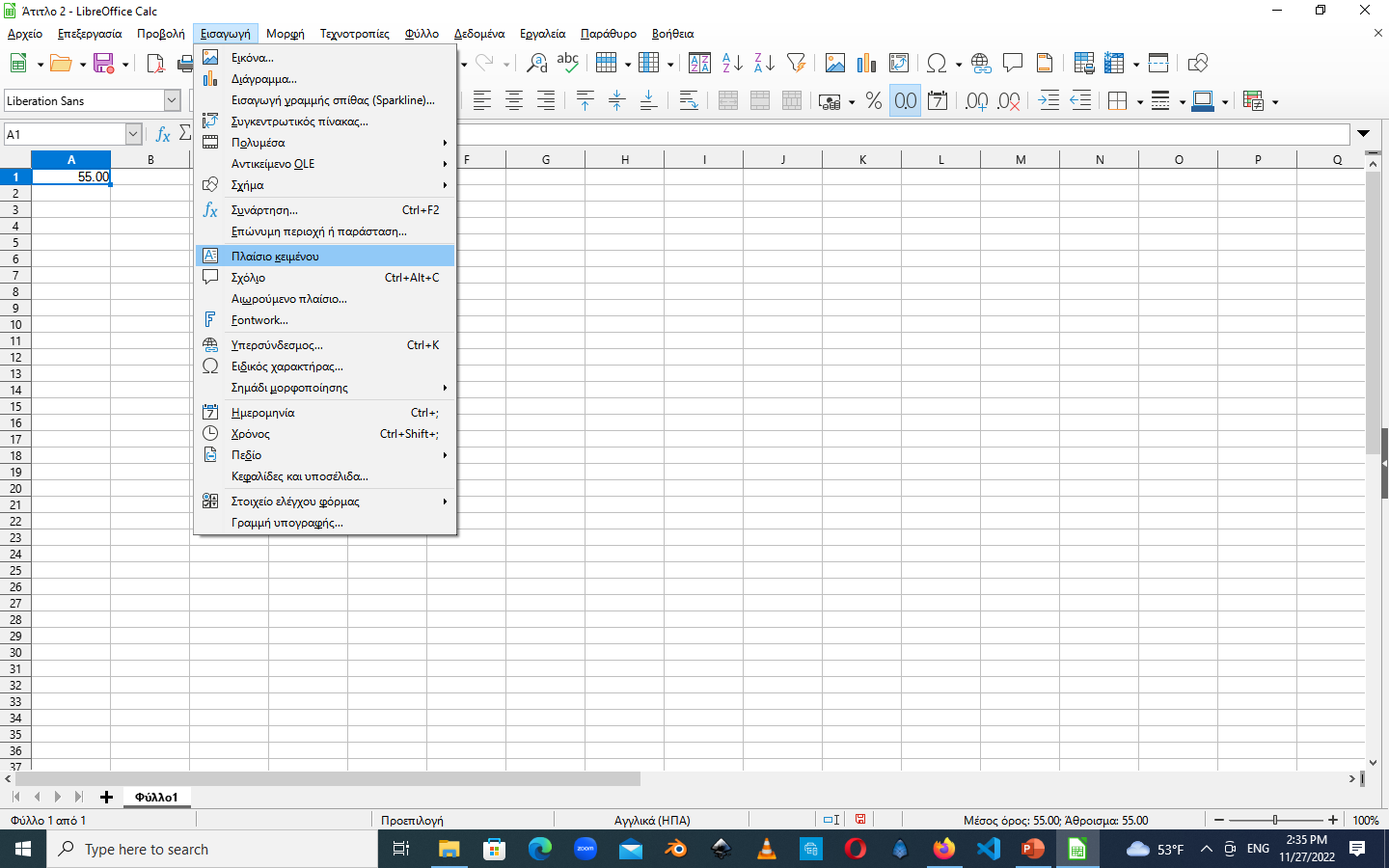 calc
Πλάτος στήλης

Αλλαγή με δύο τρόπους
Χειροκίνητα
Μεταφορά του ποντικιού ανάμεσα στις δύο στήλες και σέρνω για να αυξήσω το πλάτος
Με ακρίβεια
Επιλογή στήλης -> Δεξί κλικ -> Πλάτος στήλης..
calc
Ύψος γραμμής

Αλλαγή με δύο τρόπους
Χειροκίνητα
Μεταφορά του ποντικιού ανάμεσα στις δύο γραμμές και σέρνω για να αυξήσω το πλάτος
Με ακρίβεια
Επιλογή γραμμής-> Δεξί κλικ -> Ύψος γραμμής…
calc
Μορφοποίηση κελιών

Δεξί κλικ στο κελί-> Μορφοποίηση κελιών
calc
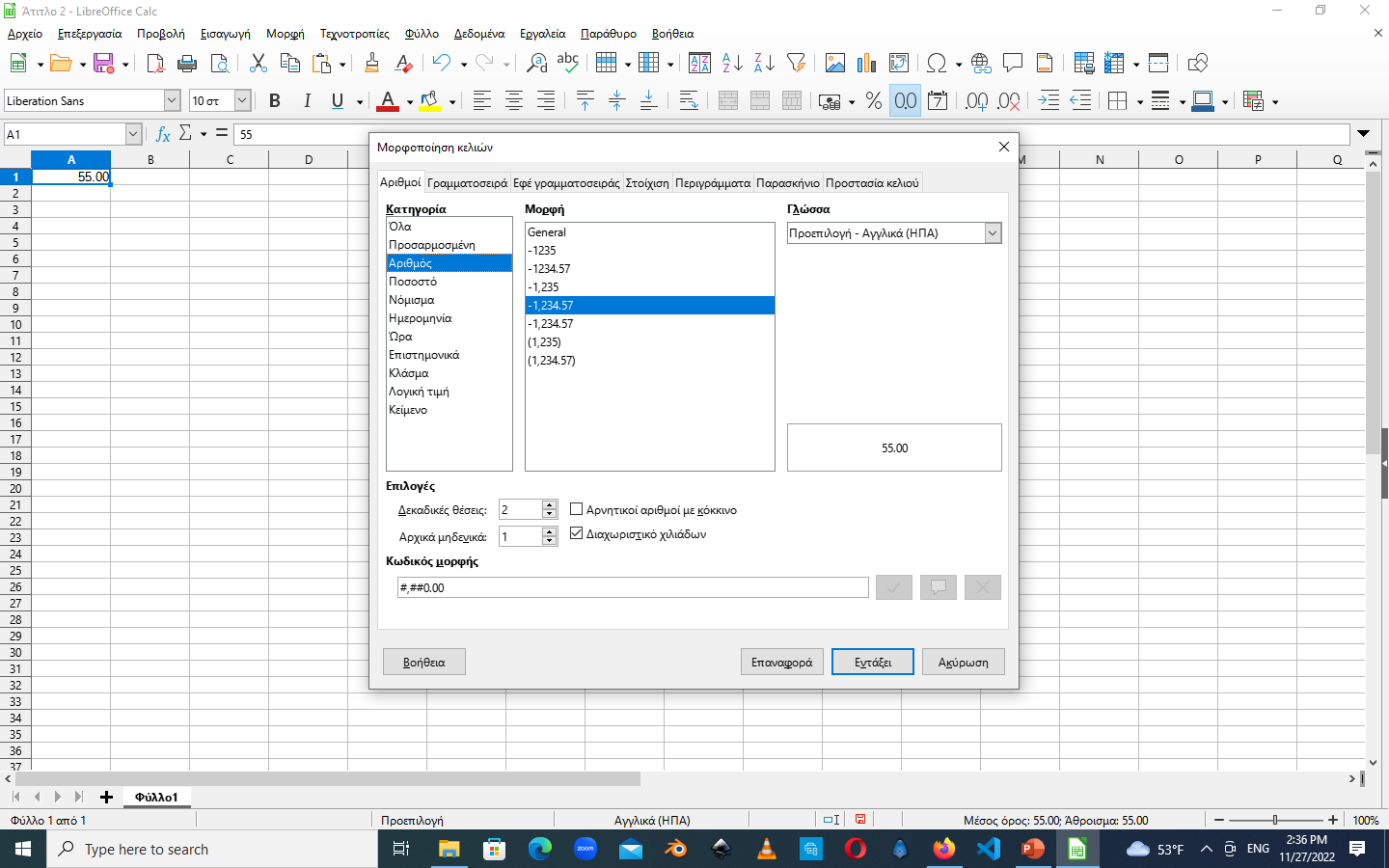 Επιλογή κατηγορίας δεδομένων και καθορισμός μορφής
Calc
Στοίχιση, έλεγχος  και κατεύθυνση δεδομένων,
Excel
calc
Μορφοποίηση γραμματοσειράς
calc
calc
Γέμισμα κελιών δεδομένων